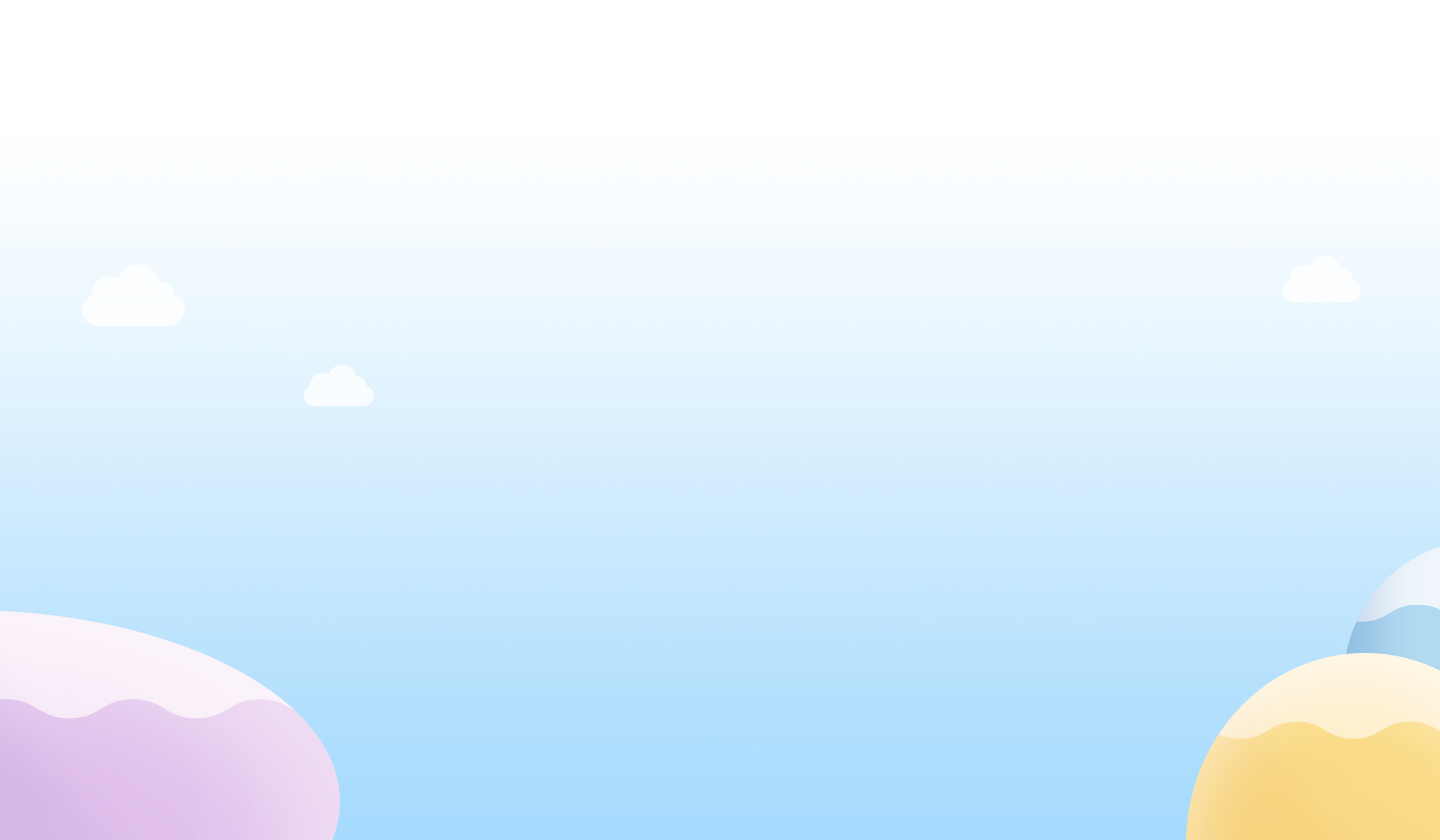 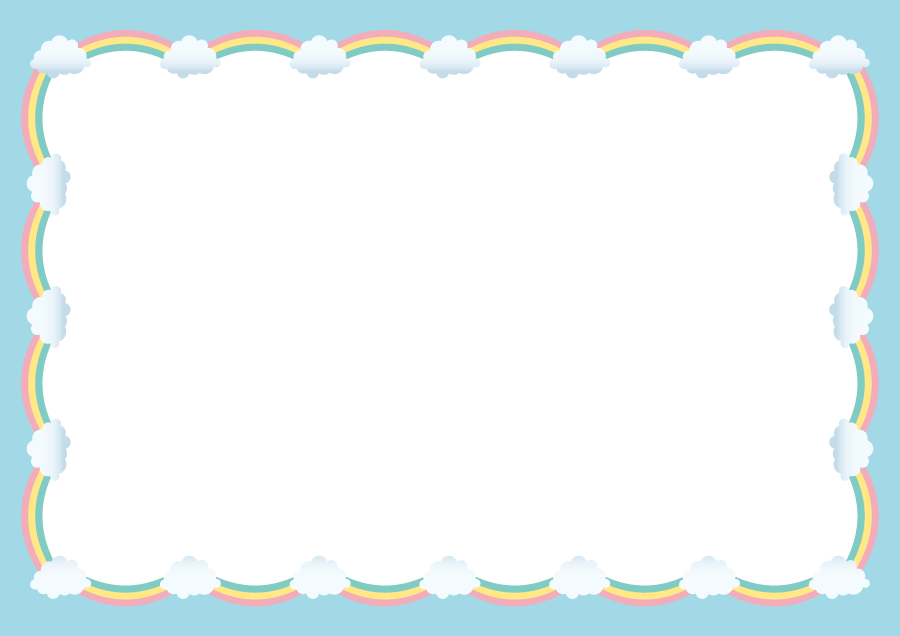 ركز على الصور ثم العب معي:
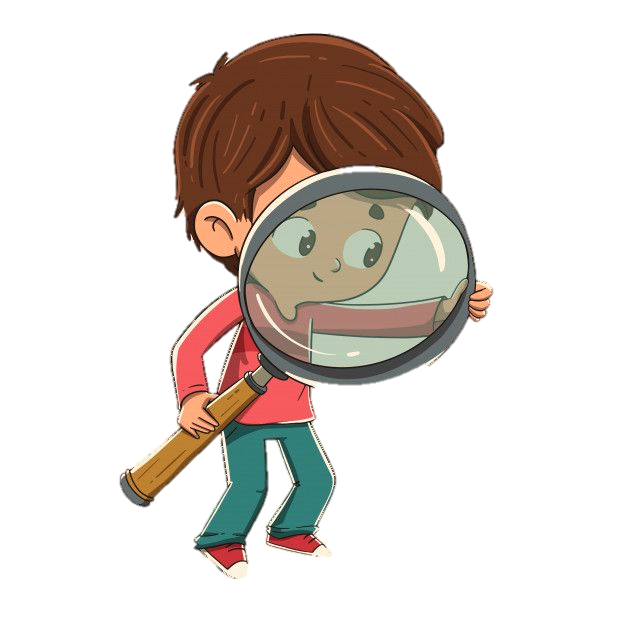 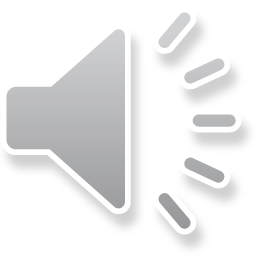 3
1
5
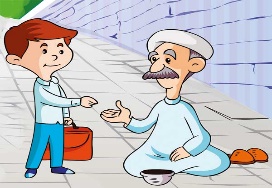 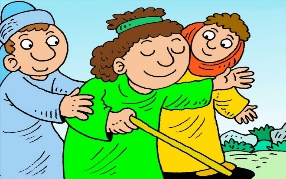 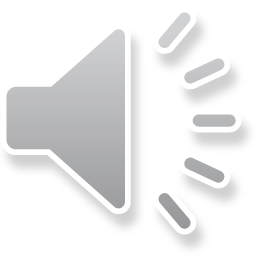 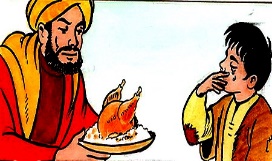 6
2
4
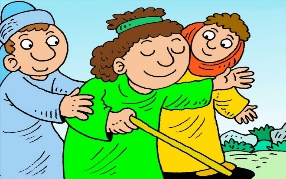 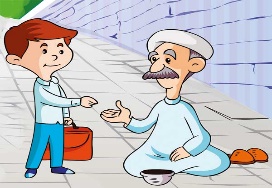 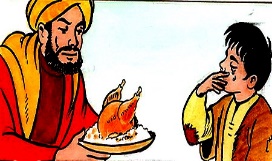 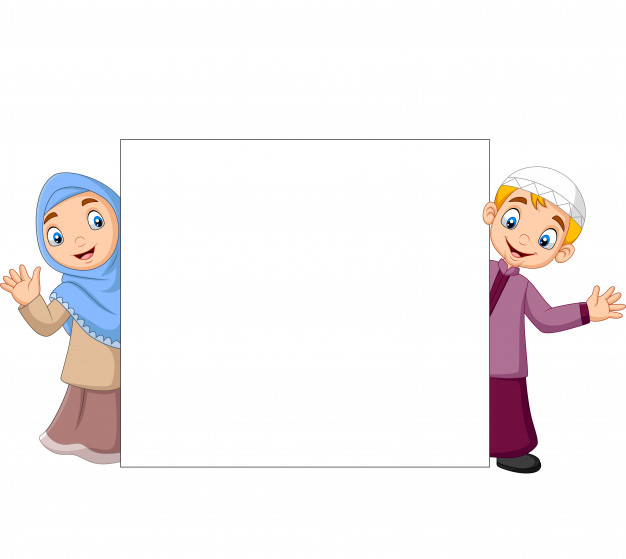 خيرُ الْأَعْمال في الْإسلام
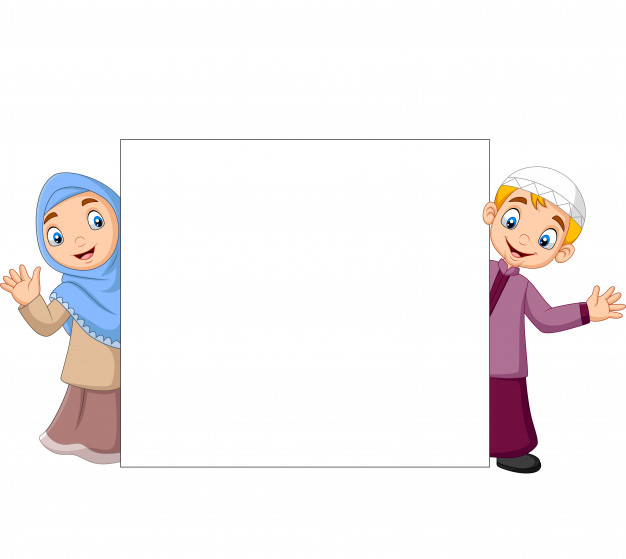 أَقرأَ الأْحديثَ الشّريفَ قِراءَةً صحيحةً.
أَذْكُرُ أَفْضلَ الْأَعْمالِ في الْإٍسْلام
أُبيِّنَ أَثَرَ إِطْعام الطّعامِ وَإِفْشاءِ السَّلامِ في الْفردِ والمجتمع.
توقع أي الْأعمال هي الْأفضل عند الله:
إطعام الطّعام
الابتسامة
إماطة الأذى
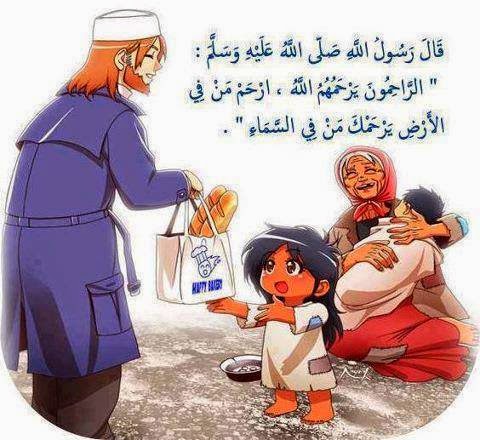 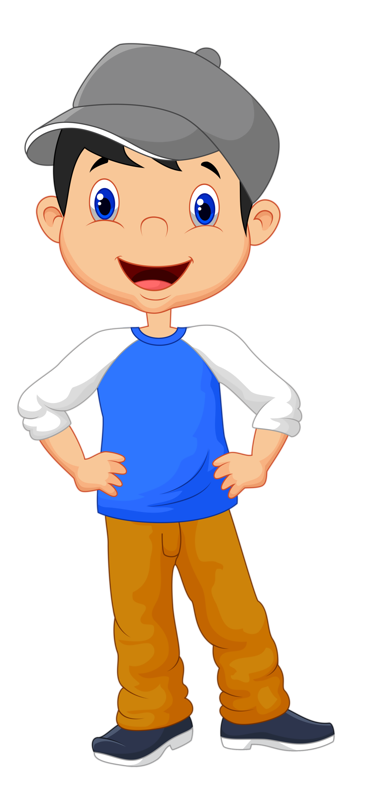 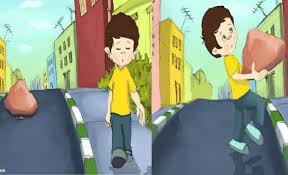 مساعدة الناس
إفشاء السّلام
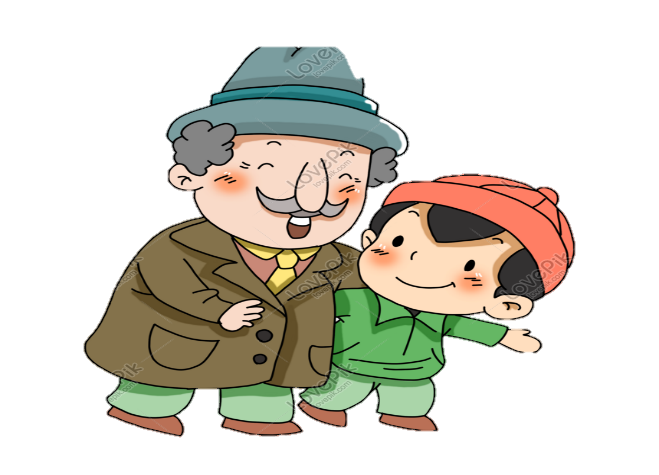 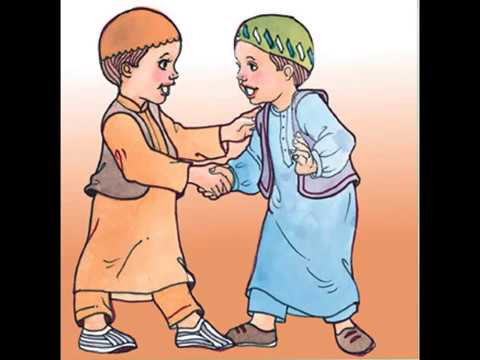 بعد أن توقعنا سنتأكد الآن من إجابتنا من خلال حديث الرسول صلى الله عليه وسلم.
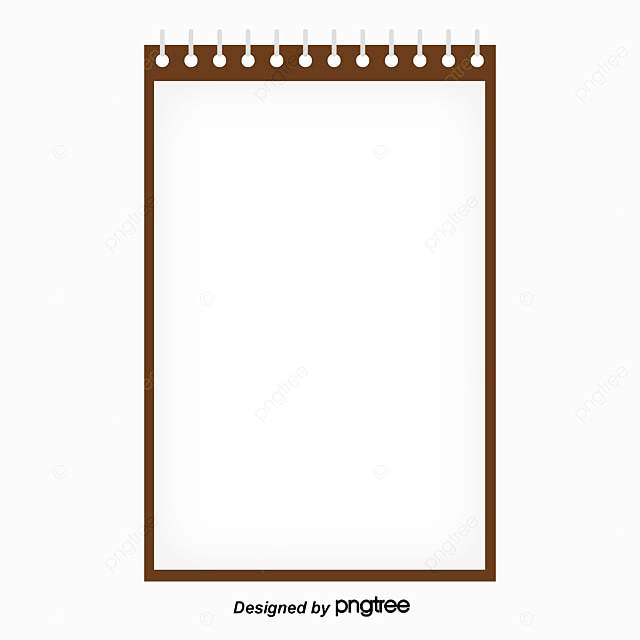 نواتج التعلم
أَقرأَ الأْحديثَ الشّريفَ قِراءَةً صحيحةً.
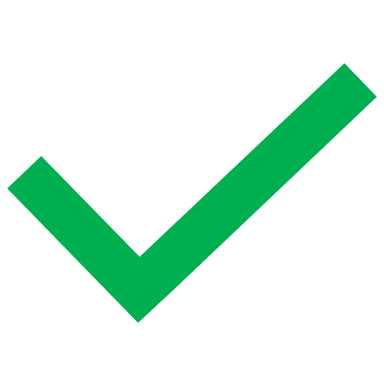 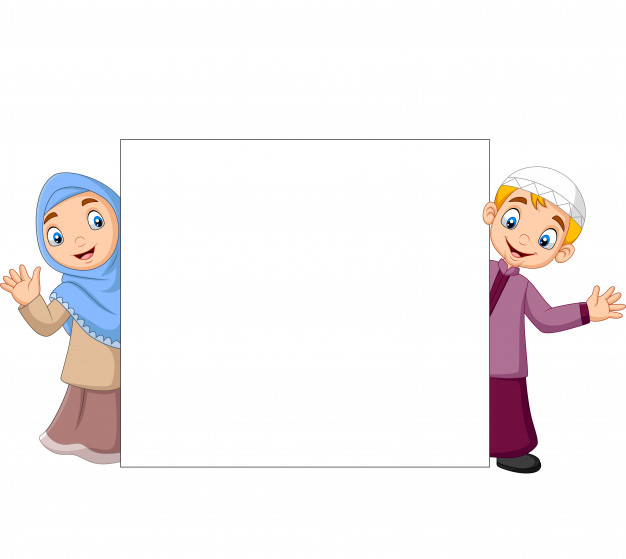 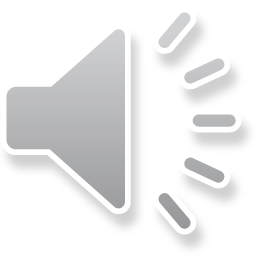 حديثٌ شريف
عَنْ عَبْدِ اللهِ بْنِ عُمَرَ رَضِيَ اللهُ عَنْهُما أَنَّ رَجُلاً سَأَلَ رَسولَ اللهِ صَلّى اللهُ عَلَيْهِ وَسَلَّمَ: أَيُّ الْإِسْلامِ خَيْرٌ؟ قَالَ: ( تُطْعِمُ الطَّعامَ، وَتَقْرَأُ السّلامَ عَلى مَنْ عَرَفْتَ وَمَنْ لَمْ تَعْرِفْ)
رواه مسلم
معاني المفردات:
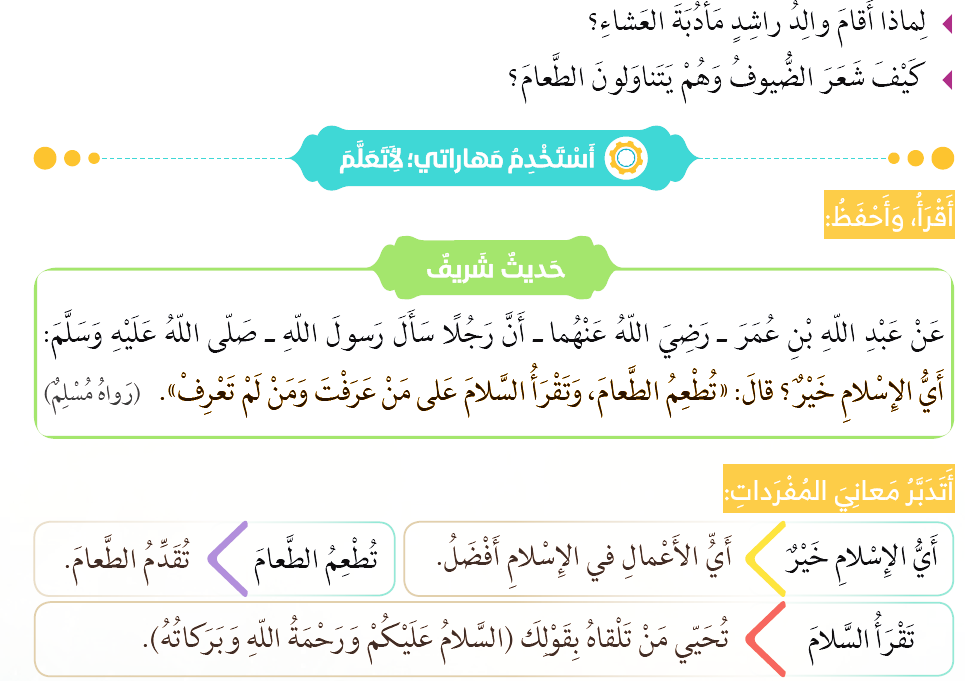 أَيُّ الْأَعْمالِ في الْإِسْلامِ أَفْضَلُ.
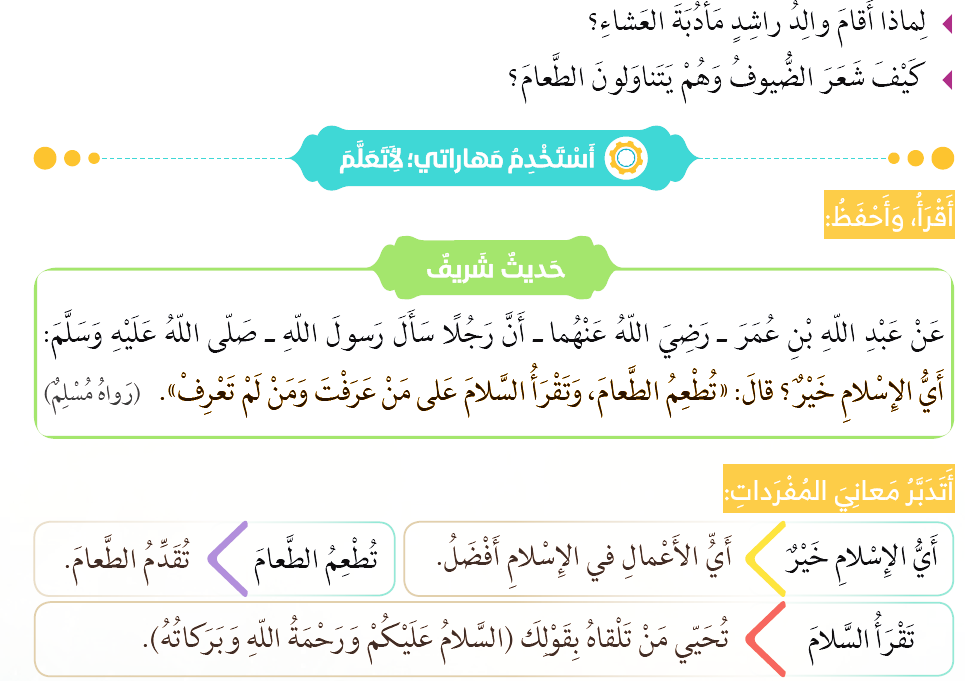 تُحَيّي مَنْ تَلْقاهُ بِقَوْلِكَ (السّلامُ عَلَيْكُمْ وَرَحْمَةُ اللهُ وَبَرَكاتُهُ).
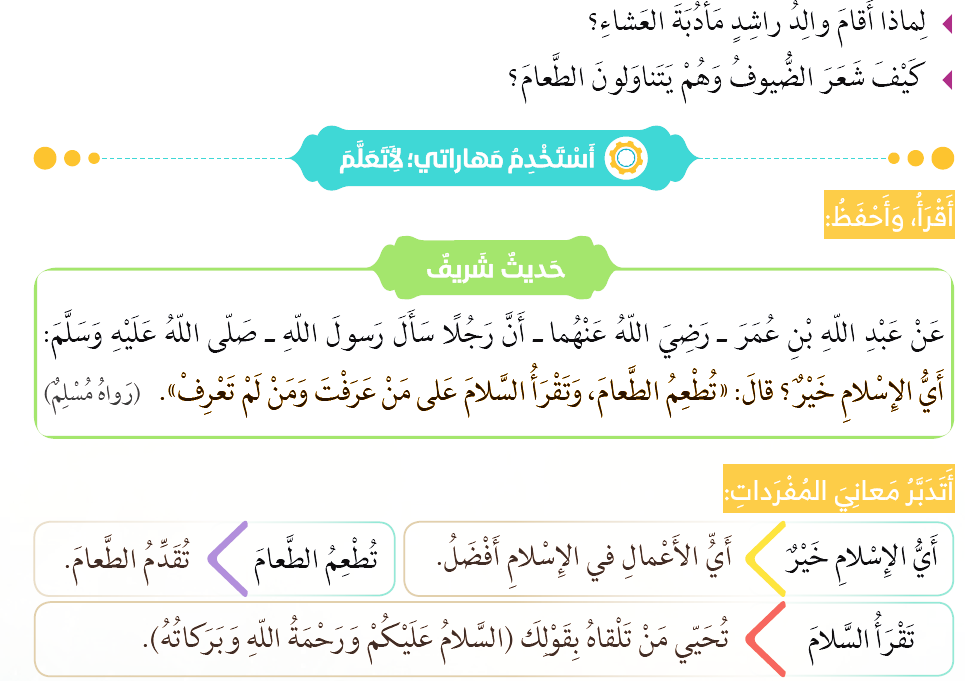 تُقَدِّمُ الطَّعامَ.
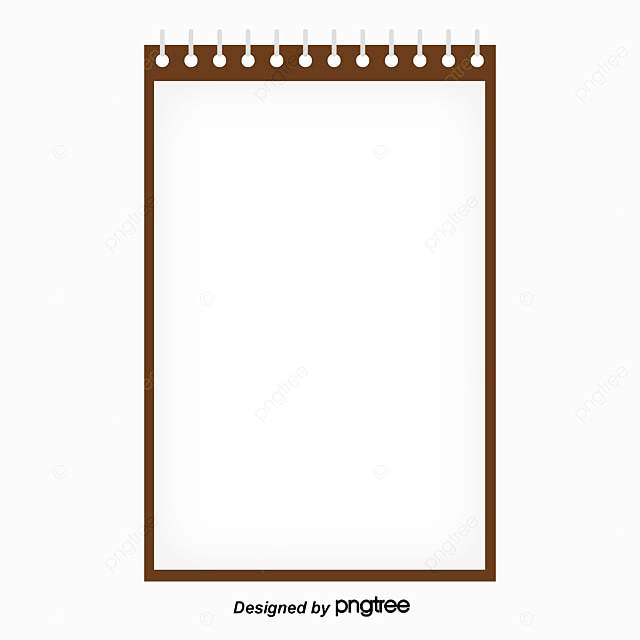 نواتج التعلم
أَقرأَ الأْحديثَ الشّريفَ قِراءَةً صحيحةً.
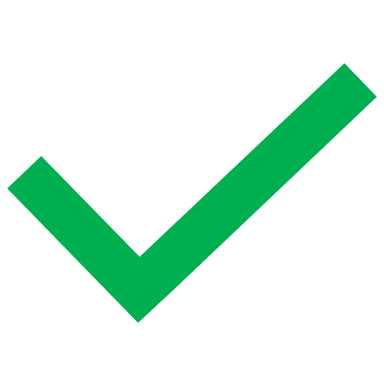 - أَذْكُرُ أَفْضلَ الْأَعْمالِ في الْإٍسْلام
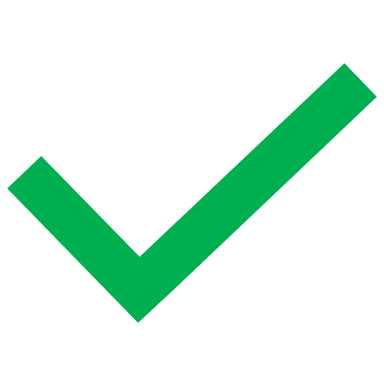 إِذًا أَفضل الأعمال؟
إِطْعام الطّعام
إِفْشاء السّلام
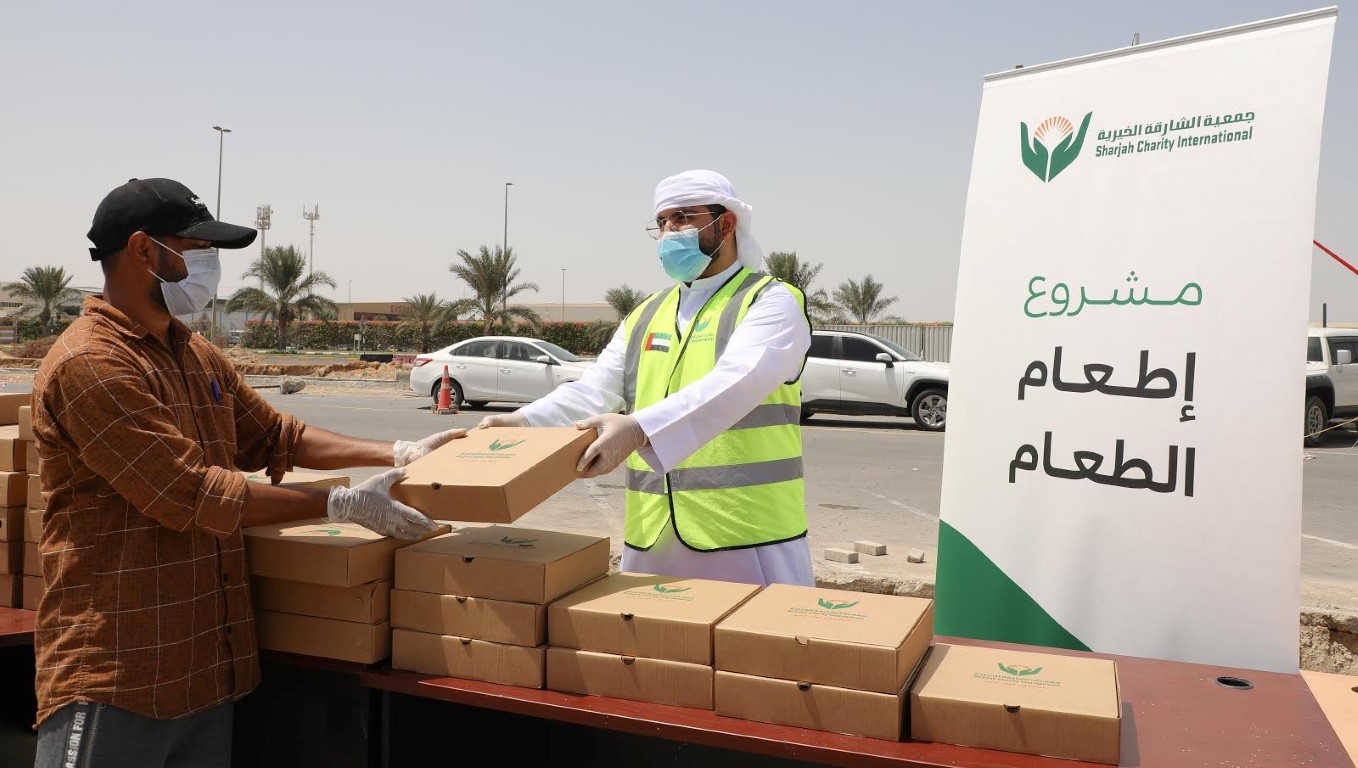 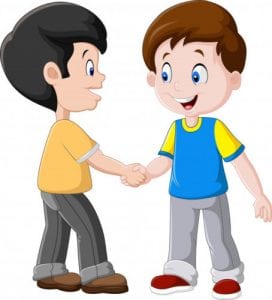 أَيُّ الْإِسْلام خَير؟
تُطعم الطّعام
تقدّم الطّعام
لمن نطعم الطعام؟
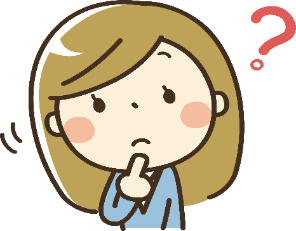 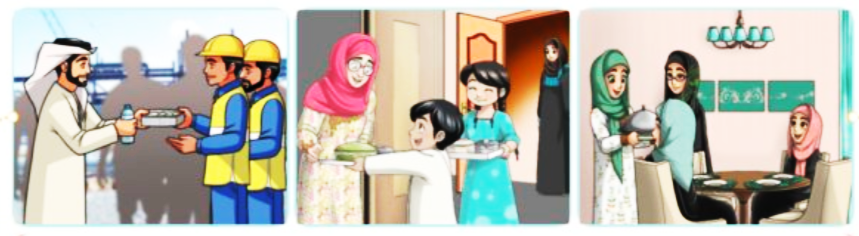 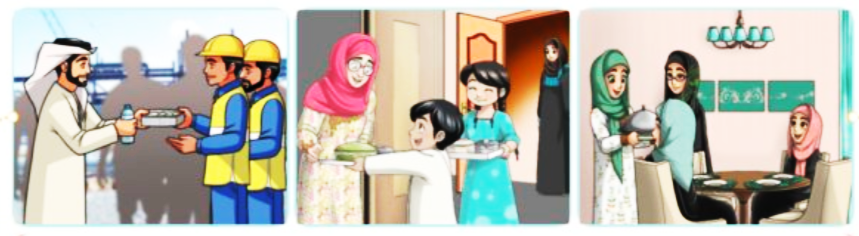 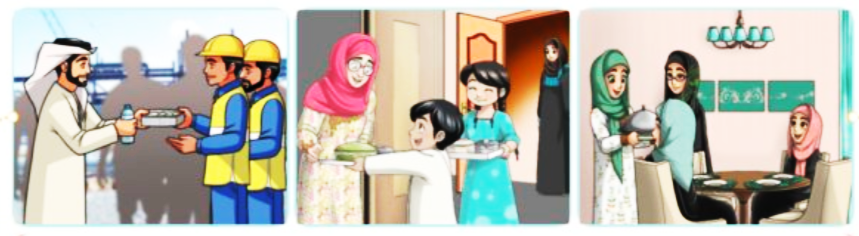 للأَقارب
للجيران
للفُقراء
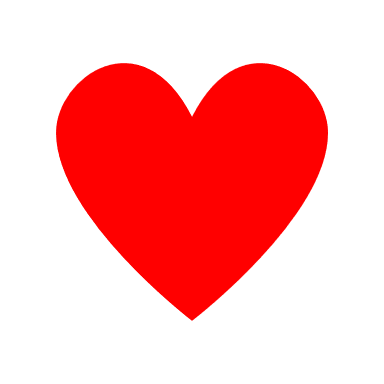 ما النّتائج الْمترتبة من إِطعام الطّعام في الْمجتمع ؟
إنتشار الحب بين الناس
أَيُّ الْإِسْلام خَير؟
تَقْرَأ السّلام
نُحي من تلقاه بقولك السّلام عليكم ورحمة الله وبركاته
ابدأ
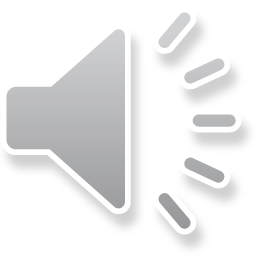 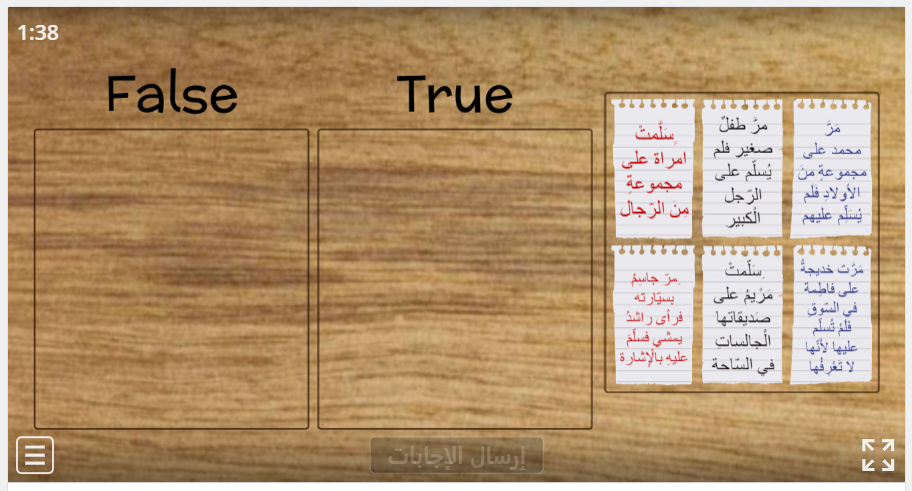 اضغط هنا لحل هذا النشاط
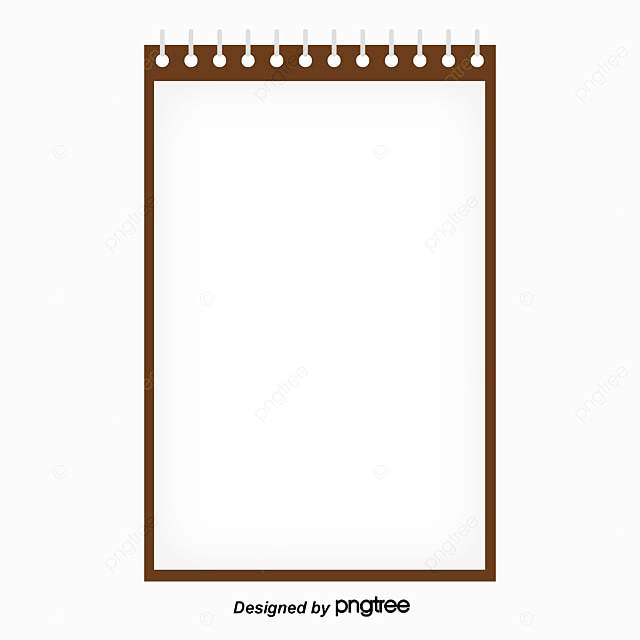 نواتج التعلم
أَقرأَ الأْحديثَ الشّريفَ قِراءَةً صحيحةً.
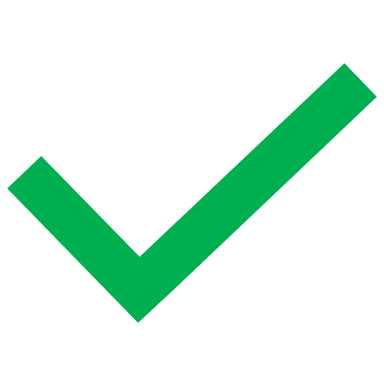 - أَذْكُرُ أَفْضلَ الْأَعْمالِ في الْإٍسْلام.
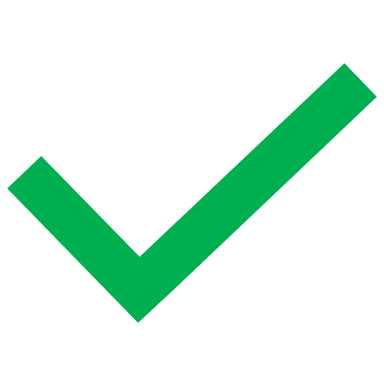 - أُبيِّنَ أَثَرَ إِطْعام الطّعامِ وَإِفْشاءِ السَّلامِ في الْفردِ والمجتمع.
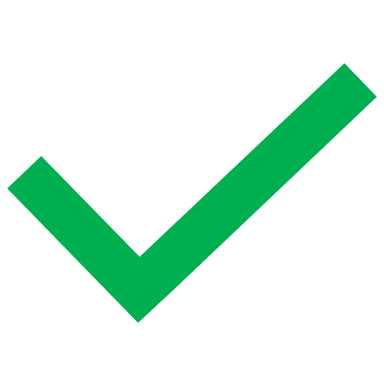 أُلاحظ وأستنتج:
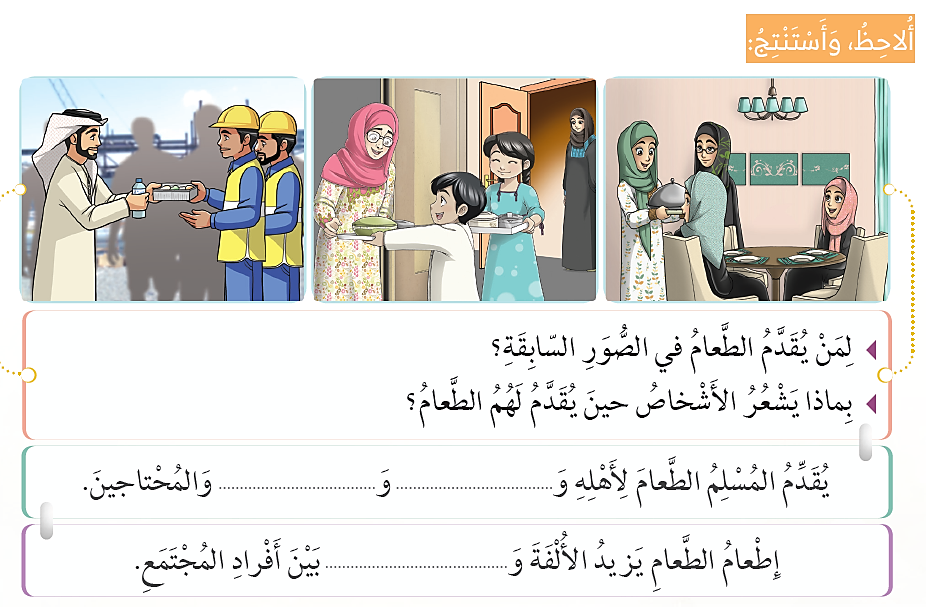 الْجيران
لِلْأَقارب
الْمَحبّة
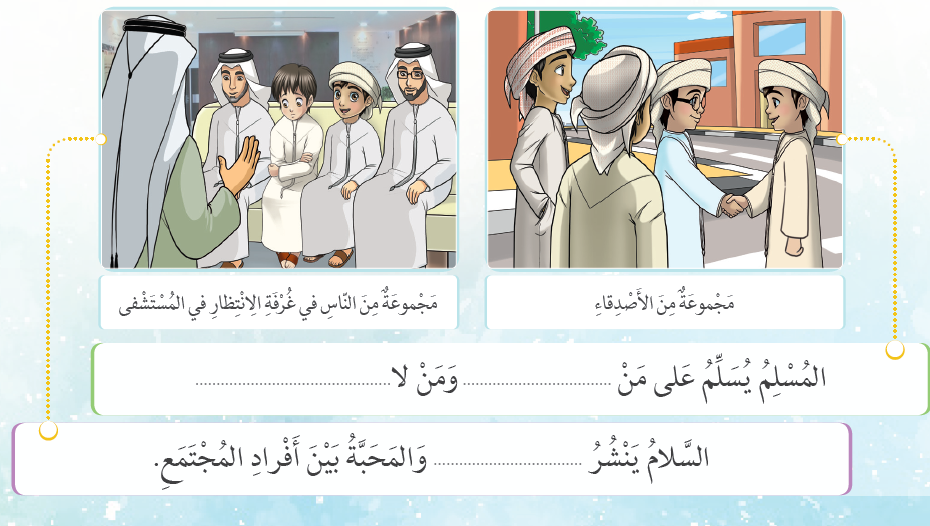 يَعْرِفُ
يَعْرِفُ
الألفة
نكمل الجدول الآتي:
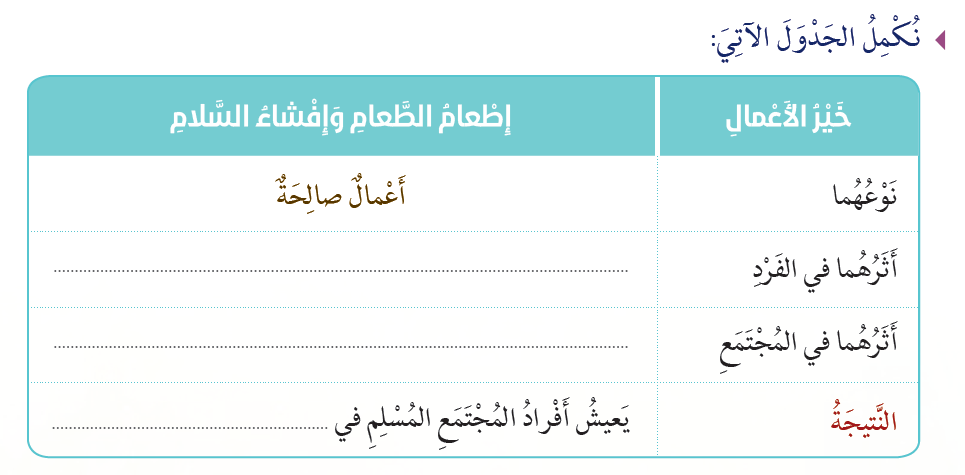 السّعادةُ والرّاحةُ بمساعدتِهِ للنّاس
الْمَحبّةُ والْأُلفة
سَعادة
ابدأ
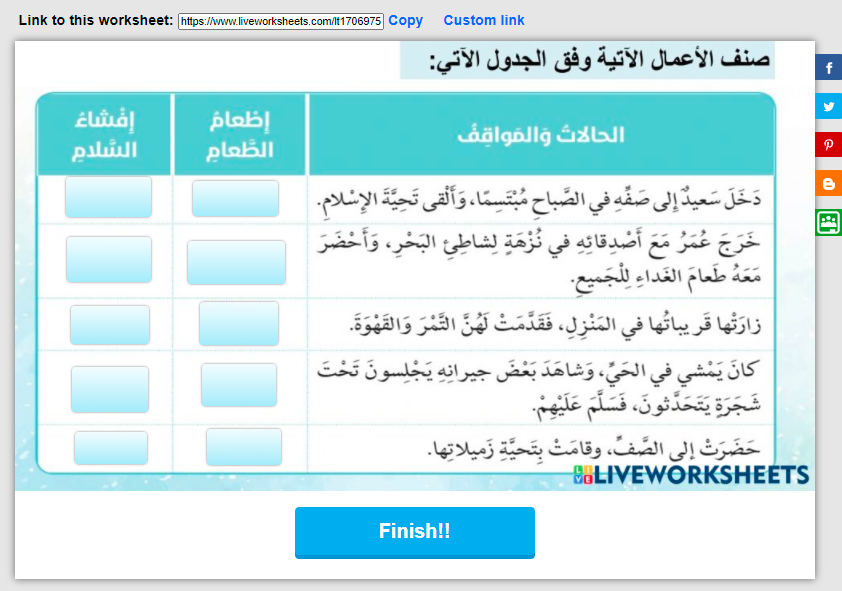 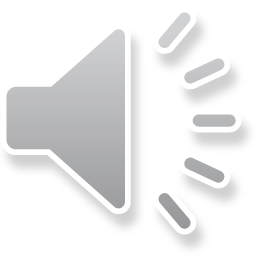 اضغط هنا لحل هذا النشاط
صنف الأعمال الآتية وفق الجدول الآتي:
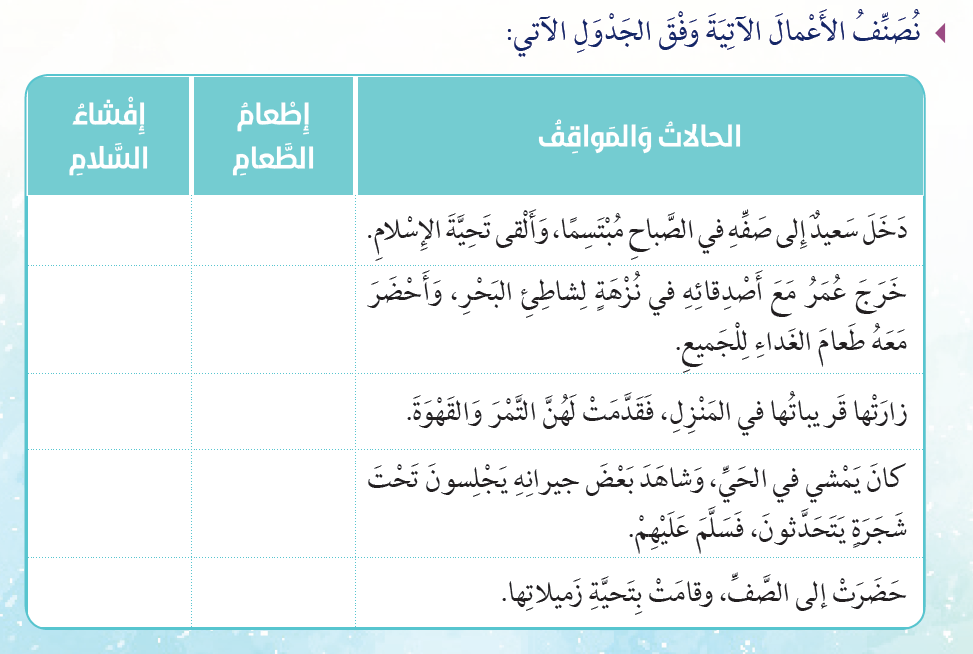 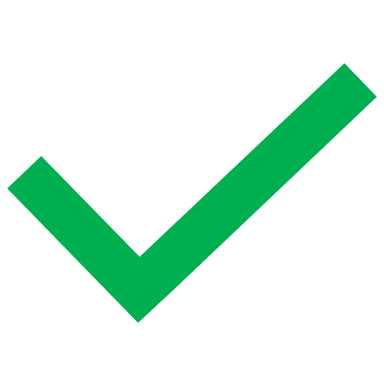 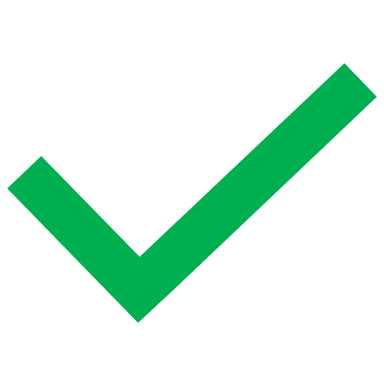 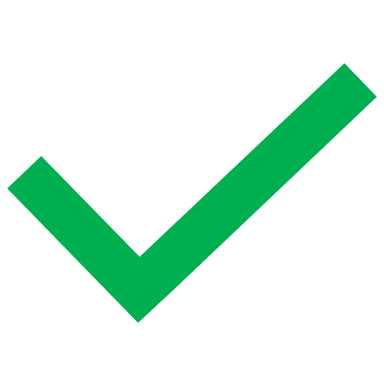 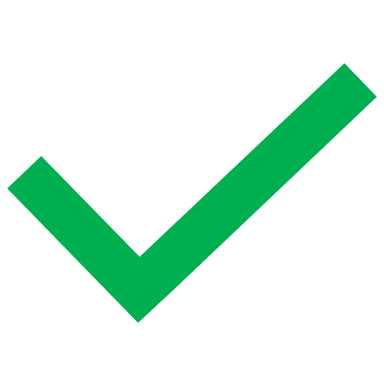 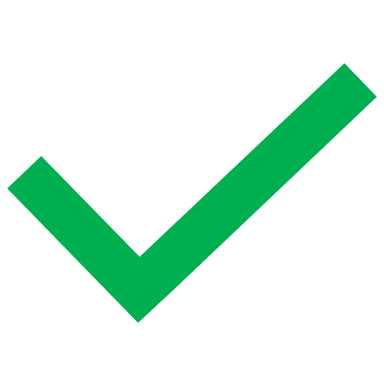 أنظم مفاهيمي:
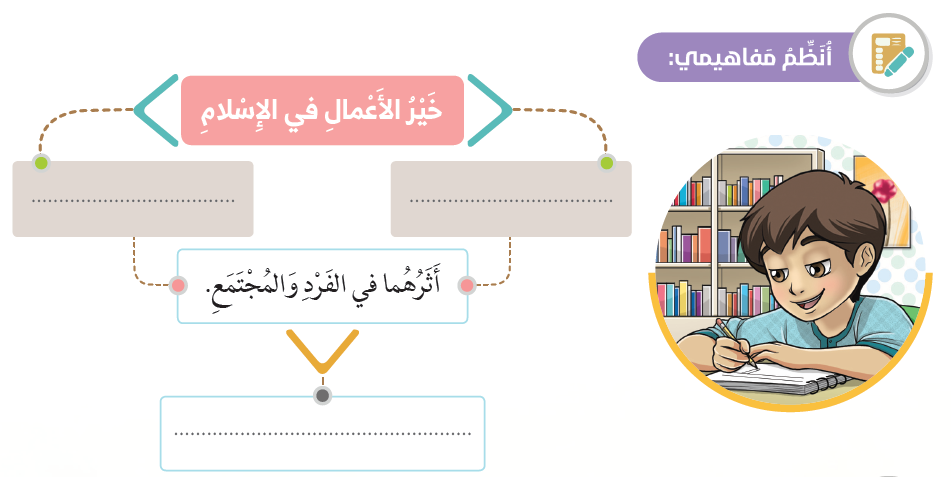 إِفْشاءُ السّلام
إِطْعامُ الطّعام
الْمَحَبّة
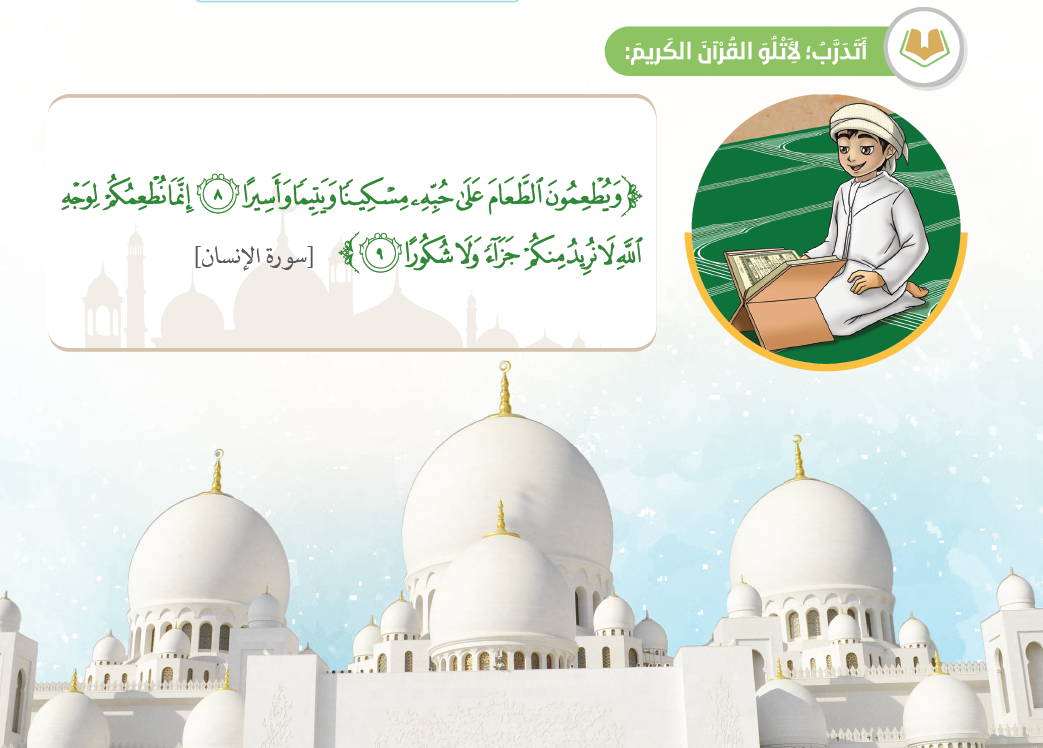 أضع بصمتي:
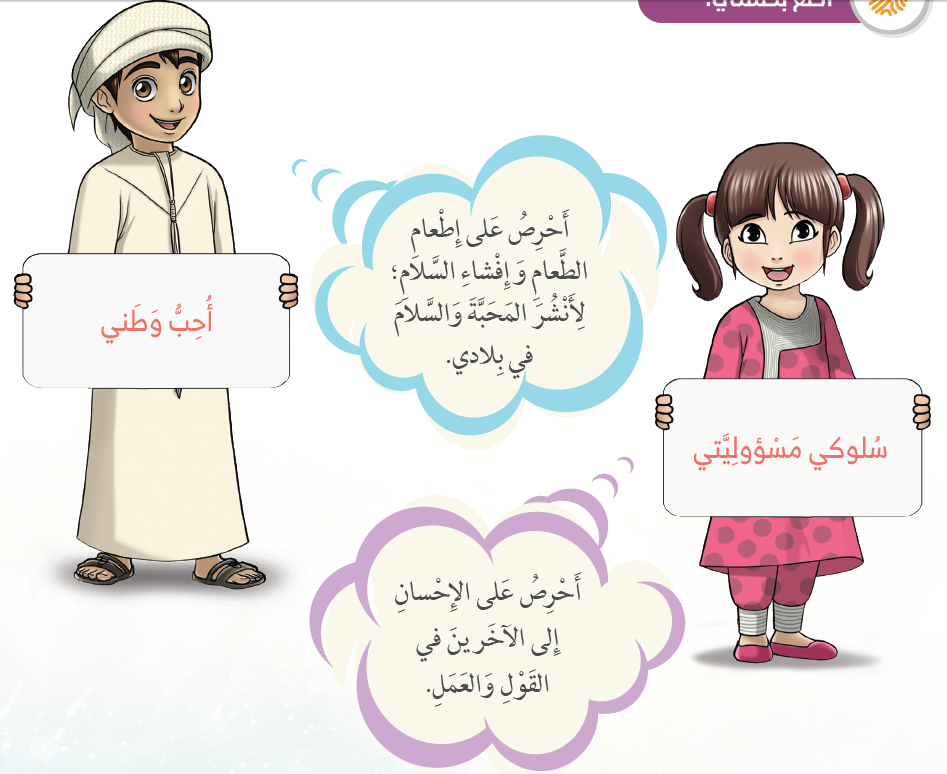 وخير مثال يُحتذى به دولة الإمارات التي تقدم المساعدات لأخواننا المحتاجين:
الواجبات:
ص 144
ص 145
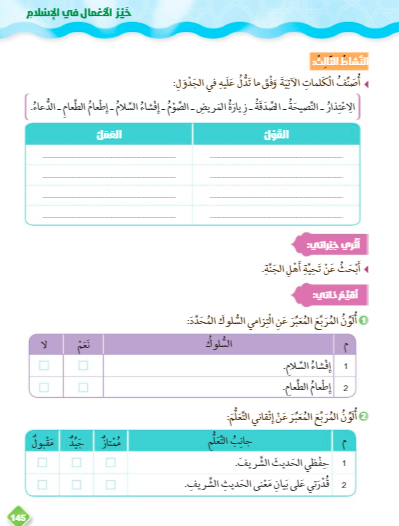 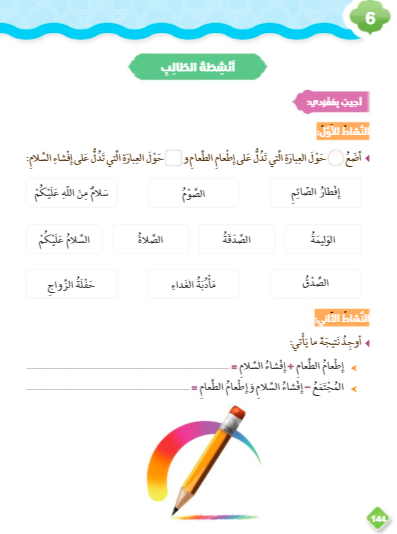